THE NURSING PROCESS
Definition
The nursing process refers to a systematic, rational method of planning and providing individualized nursing care to individuals, family and communities.
SYSTEMATIC - follows a sequence-step by step
RATIONAL - based on scientific reasoning and critical thinking
INDIVIDUALIZED - based on specific needs to each patient
Cont’d
It is an efficient method of organizing thought processes for clinical decision making and problem solving.
It is an approach to implementing nursing philosophy on:
Person
Health/care
Nursing
Environment
Purpose
The purpose of the nursing process is to:
Identify a client’s health status and actual or potential health care problems or needs.
Establish plans to meet the identified needs.
Deliver specific nursing interventions to meet those needs.
NB: The client may be an individual, a family, or a group.
Characteristics of the Nursing Process
It is systematic-planned step by step
It is goal directed
Permits creativity by the nurse-decision making process based on critical thinking e.g. deciding on priorities
Emphasizes feedback
Universally applicable-used as a framework of nursing
Cont’d
It is open and flexible to meet the needs of the client
It is cyclic and dynamic-all phases are interrelated, no absolute beginning or end
Changes as clients needs change
It is client centered-individualized care, goals are client oriented
Interpersonal and collaborative
Requires direct and consistent communication and involvement of other members of the team care in all settings
PHASES OF THE NURSING PROCESS
The nursing process is comprised of five phases namely:
Assessment
Nursing diagnosis
Planning
Implementation and 
Evaluation
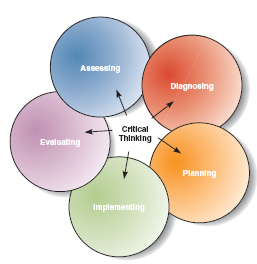 1. ASSESSMENT
ASSESSMENT
Assessing is the systematic and continuous collection, organization, validation, and documentation of data (information).
In effect, assessing is a continuous process carried out during all phases of the nursing process. All phases of the nursing process depend on the accurate and complete collection of data.
There are four different types of assessments: Initial assessment, problem-focused assessment, emergency assessment and time-lapsed reassessment.
Types of assessment
Initial
Performed within a specified time period
Establishes complete database	
Problem-Focused
Ongoing process integrated with care
Determines status of a specific problem
Cont’d
Emergency
Identifies life-threatening problems
Performed during physiologic or psychological crises
Identifies new or overlooked problems
Time-lapsed
Occurs several months after initial assessment
Compares current status to baseline
THE ASSESSMENT PROCESS
The assessment process involves four steps:
Collecting data.
Organizing data.
Validating data.
Documenting data.
Assessment process cont’d
Collecting data is the process of gathering information about a client’s health status.
Organizing data is categorizing data systematically using a specified format.
Validating data is the act of “double-checking” or verifying data to confirm that it is accurate and factual. 
Documenting is accurately and factually recording data.
NURSING DIAGNOSIS
NURSING DIAGNOSIS
The term diagnosing refers to the reasoning process, whereas the term diagnosis is a statement or conclusion regarding the nature of a phenomenon.
The standardized NANDA names for the diagnoses are called diagnostic labels; and the client’s problem statement, consisting of the diagnostic label plus etiology is called a nursing diagnosis.
In 1990, NANDA adopted an official working definition of nursing diagnosis: “… a clinical judgment about individual, family, or community response to actual and potential health problems/ life processes.
Types of Nursing Diagnoses
1. An actual diagnosis is a client problem that is present at the time of the nursing assessment e.g. Ineffective Breathing Pattern and Anxiety.
2. A risk nursing diagnosis is a clinical judgment that a problem does not exist, but the presence of risk factors indicate that a problem is likely to develop unless nurses intervene e.g. Risk for Infection.
3. A wellness diagnosis “Describes human responses to levels of wellness in an individual, family or community that have a readiness for enhancement.” E.g. Readiness for Enhanced Spiritual Well-Being or  Readiness or Enhanced Family Coping.
Types of nursing diagnoses Cont’d
4. A possible nursing diagnosis is one in which evidence about a health problem is incomplete or unclear e.g. Possible Social Isolation.
5. A syndrome diagnosis is a diagnosis that is associated with a cluster of other diagnoses. Risk for Disuse Syndrome for example may be experienced by long-term bedridden clients. Clusters of diagnoses associated with this syndrome include Impaired Physical Mobility, Risk for Impaired Tissue Integrity, Risk for Activity Intolerance, Risk for Constipation, Risk for Infection, Risk for Injury, Risk for Powerlessness, Impaired Gaseous Exchange etc.
Nursing diagnoses cont’d
A nursing diagnosis may be one part, two part or three part statements
ONE PART - states the basic problem
TWO PART - states the basic problem and etiology
THREE PART - states the health problem, the etiology and the accompanying evidence (signs and symptoms)
Nursing diagnoses cont’d
Problem (P): statement of the client’s response (NANDA label)
Etiology (E): factors contributing to or probable causes of the responses.
The two-parts are joined by the words related to rather than due to    e.g. Constipation related to prolonged laxative use
3. Signs and symptoms (S): defining characteristics manifested by the client
THE DIAGNOSTIC PROCESS
The diagnostic process uses the critical-thinking skills of analysis and synthesis. It is used continuously by most nurses.
 The diagnostic process has three steps:
Analyzing data.
Identifying health problems, risks, and strengths.
Formulating diagnostic statements.
3. PLANNING
PLANNING
Planning is a deliberative, systematic phase of the nursing process that involves decision making and problem solving.
In planning, the nurse refers to the client’s assessment data and diagnostic statements for direction in formulating client goals and designing the nursing interventions required to prevent, reduce, or eliminate the client’s health problems.
Although planning is basically the nurse’s responsibility, input from the client and support person is essential if a plan is to be effective. Nurses do not plan for the client, but encourage the client to participate actively to the extent possible.
THE PLANNING PROCESS
In the process of developing client care plans, the nurse engages in the following activities:
Setting priorities.
Establishing client goals/ desired outcomes.
Selecting nursing interventions
Writing individualized nursing interventions on care plans.
Planning process cont’d
1. Setting priorities
Priority setting is the process of establishing a preferential sequence for addressing nursing diagnoses and interventions.
The nurse and client begin planning by deciding which nursing diagnosis requires attention first, which second, and so on.
Setting priorities cont’d
1ST  priority - problems that threaten life, dignity or integrity of the client
2nd priority - problems that destructively change the client
3rd  priority - problems that affect normal growth and development
Priorities change as clients responses change and as therapies change.
Planning process cont’d
2. Establishing client goals/ desired outcomes
After establishing priorities, the nurse and client set goals for each nursing diagnosis. On care plan, the goals/ desired outcomes describe, in terms of observable client responses, what the nurse hopes to achieve by implementing the nursing interventions.
Goals are derived from the clients nursing diagnoses- primarily from the diagnostic label.
Planning process cont’d
3. Selecting Nursing Interventions and Activities
Nursing interventions and activities are the actions that a nurse performs to achieve client goals. The specific interventions chosen should focus on eliminating or reducing the etiology of the nursing diagnosis, which is the second clause of the diagnostic statement.
Nursing interventions include both direct and indirect care, as well as nurse-initiated, physician-initiated, and other provider-initiated treatments.
Planning process cont’d
4. Writing Individualized Nursing Interventions
After choosing the appropriate nursing interventions, the nurse writes them on the care plan.
Depending on the type of client problem, the nurse writes interventions for observation, prevention, treatment, and health promotion.
Nursing interventions on the care plan are dated when they are written and reviewed regularly at intervals that depend on the individual’s needs.
IMPLEMENTATION
IMPLEMENTATION
Implementation is the action phase in which the nurse performs the nursing interventions. Implementation consists of doing and documenting the activities that are the specific nursing actions needed to carry out the interventions. 
The nurse performs or delegates the nursing activities for the interventions that were developed in the planning step and then concludes the implementing step by recording nursing activities and the resulting client responses.
Types of nursing interventions
DIRECT CARE - performed  through interaction with the client
INDIRECT CARE - performed away from but on behalf of the client-e.g. interdisciplinary collaboration
DEPENDENT - under physician prescription
INDEPENDENT - wholly by the nurse
COLLABORATIVE - carried out with other health care personnel e.g. suction in ICU
THE PROCESS OF IMPLEMENTATION
The process of implementation normally includes the following:
Reassessing the client.
Determining the nurse’s need for assistance.
Implementing the nursing interventions.
Supervising the delegated care.
Documenting nursing activities.
Reassessing the Client
Just before implementing an intervention, the nurse must reassess the client to make sure the intervention is still needed. 
Even though an order is written on the care plan, the client’s condition may have changed.
New data may indicate a need to change the priorities of care or the nursing activities.
Determining the Nurse’s Need for Assistance
When implementing some nursing interventions, the nurse may require assistance for one or more of the following reasons:
The nurse is unable to implement the nursing activity safely or efficiently alone e.g. ambulating an unsteady obese client.
Assistance would reduce stress on the client e.g. turning a person who experiences acute pain when moved.
Implementing the Nursing Interventions
It is important to explain to the client what interventions will be done, what sensations to expect, what the client is expected to do, and what the expected outcome is.
 For many nursing activities, it is also important to ensure the client’s privacy e.g. by closing doors, pulling curtains, or draping the client.
Nurses also coordinate client care. This activity involves scheduling client contacts with other departments e.g. laboratory and x-ray technicians, physical therapy etc and serving as liaison among the members of the health care team.
Supervising Delegated Care
If care has been delegated to other health care personnel, the nurse responsible for the client’s overall care must ensure that the activities have been implemented according to the care plan.
Other caregivers may be required to communicate their activities to the nurse by documenting them on the client record, reporting verbally, or filling out a written form. The nurse validates and responds to any adverse findings or client responses. This may involve modifying the nursing care plan.
Documenting Nursing Activities
After carrying out the nursing activities, the nurse completes the implementing phase by recording the interventions and client responses in the nursing progress notes/ cardex.
Nursing care must not be recorded in advance because the nurse may determine on reassessment of the client that the intervention should not or cannot be implemented.
Nursing activities are communicated verbally as well as in writing.
EVALUATION
EVALUATION
Evaluation is the fifth and last phase of the nursing process. To evaluate is to judge or appraise. In this context, evaluation is a planned, ongoing, purposeful activity in which clients and health care professional determine:
The clients progress towards achievement of goals/ outcomes  and 
The effectiveness of the nursing care plan.
Evaluation is an important aspect of the nursing process because conclusions drawn from the evaluation determine whether the nursing interventions should be terminated, continued, or changed.
THE PROCESS OF EVALUATION
The evaluation process has five components:
Collecting data related to the desired outcomes (indicators).
Comparing the data with outcomes.
Relating nursing activities to outcomes.
Drawing conclusions about problem status.
Continuing, modifying, or terminating the nursing care plan.
Collecting Data
Using the clearly stated, precise, and measurable desired outcomes as a guide, the nurse collects data so that conclusions can be drawn about whether goals have been met.
It is necessary to collect both objective and subjective data.
Comparing Data with Outcomes
Both the nurse and the client play an active role in comparing the client’s actual responses with the desired outcomes.
When determining whether a goal has been achieved, the nurse can draw one of three possible conclusions:
The goal was met; i.e. the client response is the same as the desired outcome.
The goal was partially met; i.e. either a short-term goal was achieved but the long-term was not, or the desired outcome was only partially attained.
The goal was not met.
Cont’d
After determining whether a goal has been met, the nurse writes an evaluative statement.
An evaluative statement consists of two parts:
A conclusion and
Supporting data.
The conclusion is a statement that the goal/ desired outcome was met, partially met, or not met. The supporting data are the list of client responses that support the conclusion.
Example: Goal met by (give time frame) as evidenced by oral intake 300mL more than output, skin turgor resilient and moist mucous membranes.
Relating Nursing Activities to Outcomes
The third aspect of the evaluating process is determining whether the nursing activities had any relation to the outcomes. 
It should never be assumed that a nursing activity was the cause of or the only factor in meeting, partially meeting, or not meeting a goal.
It is easy to assume that the nursing strategy was highly effective. However, it is important to collect more data before drawing that conclusion.
It is important to establish the relationship (or lack thereof) of the nursing actions to the client responses.
Drawing Conclusions about Problem Status
The nurse uses the judgments about goal achievement to determine whether the care plan was effective in resolving, reducing, or preventing client problems.
 When goals have been met, the nurse can draw one of the following conclusions about the status of the client’s problem:
The actual problem stated in the nursing diagnosis has been resolved, or the potential problem is being prevented and the risk factors no longer exist. In these instances, the nurse documents that goals have been met and discontinues the care for the problem.
Continuing, Modifying, and Terminating the Nursing Care plan
After drawing conclusions about the status of the client’s problems, the nurse modifies the care plan as indicated.
Whether or not goals were met, a number of decisions need to be made about continuing, modifying or terminating nursing care for each problem.
Before making modifications, the nurse must determine if the plan as a whole was not completely effective. This requires a review of the entire care plan and a critique of each step of the nursing process involved in its development.